Závěrečná prezentace výstupůzakázky „Procesní evaluace implementace integrovaných urbánních nástrojů“Praha, 10. 12. 2019
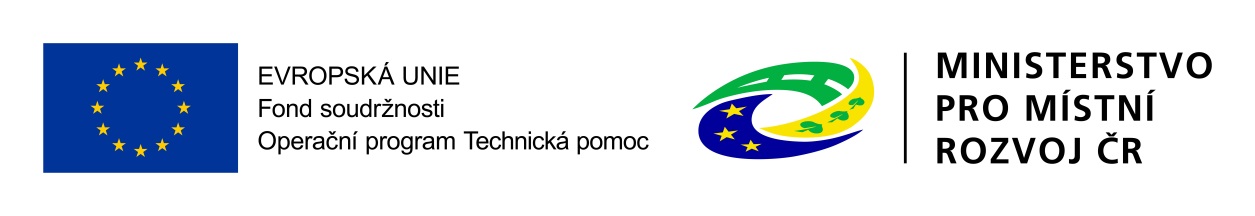 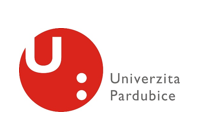 Obsah prezentace
Cíl, předmět a metody evaluace
Evaluované procesy (segmenty)
Okruhy otázek a skupiny respondentů
Postup evaluace
Hlavní zjištění podle segmentů
Manažerská doporučení (se zacílením MINIMAX)
Závěr
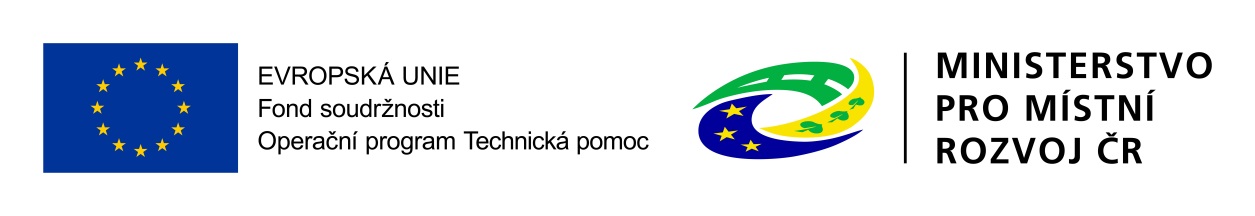 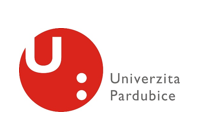 Cíl, předmět a metody evaluace
Cíl: zhodnocení současného nastavení klíčových procesů zajišťovaných MMR-ORP
Předmět: 5 klíčových procesů s vazbou na implementaci ITI určených zadavatelem 
Metody:
Základ = polostrukturované hloubkové rozhovory v rámci terénního šetření
Analýza dokumentů
Kulatý stůl – sonda – skupinový řízený rozhovor se zástupci příjemců podpory
Analýza a zpracování záznamů z rozhovorů
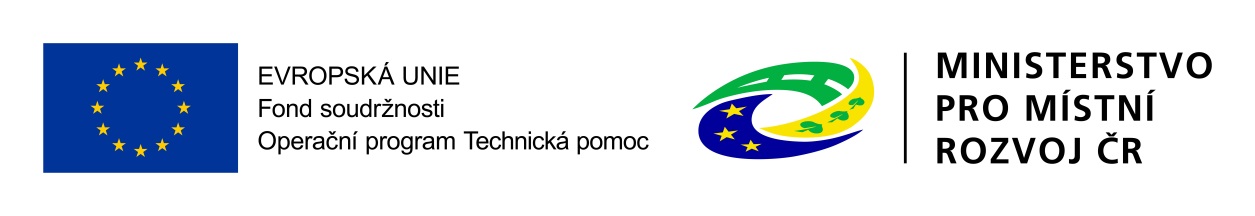 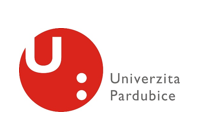 Evaluované procesy (segmenty) - zkráceně
1. proces tvorby a aktualizace Metodického pokynu 
2. proces komunikace a koordinace partnerů 
3. proces hodnocení a schvalování integrovaných strategií 
4. proces monitorování integrovaných strategií 
5. proces metodického zastřešení a podpory evaluací nositelů 

Pozn. relevance jednotlivých procesů u různých skupin respondentů je odlišná
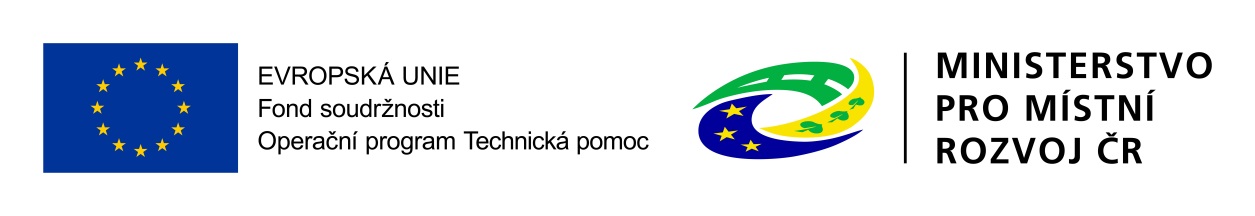 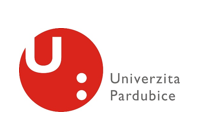 Okruhy otázek
Skupiny respondentů
Rozpracovány v souladu se Seddonovou  metodou Vanguard

Jaký je účel existence procesu? Kdo jsou jeho klienti?
Co by měl tento proces klientům poskytovat? Jaké jsou potřeby klientů ve vztahu k procesu, resp. jeho výstupům? Na čem klientům záleží?
Co v rámci stávajícího nastavení procesu představuje užitečnou práci a co odpad?
I. MMR-ORP
II. nositelé ITI (4 MO + 3 A)
III. ZS ITI (4 MO + 3 A)
IV. ŘO OP (MMR, MŠMT, MPO, MPSV, MD, MŽP, MHMP)
V. ZS ŘO OP (CRR, SFŽP)
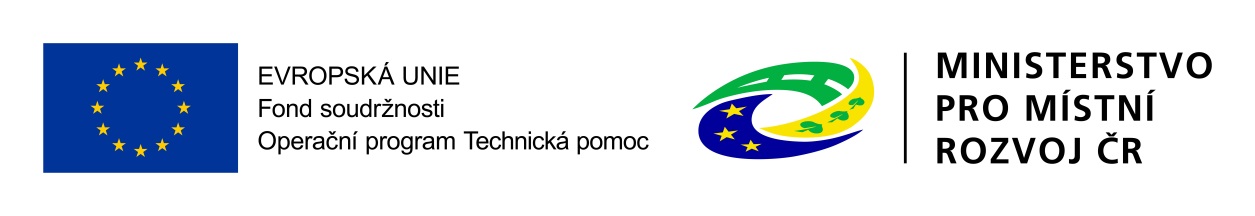 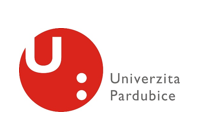 Průběh evaluace
Přípravná fáze (4. 7. – 7. 8. 2019) 
Vstupní jednání, zpracování finálního designu evaluace, návrh otázek, interní materiály MMR, flash news.
Realizační fáze (8. 8. – 11. 11. 2019)
Dopracování scénáře a otázek k hloubkovým rozhovorům pro jednotlivé skupiny respondentů, organizace a realizace pilotního rozhovoru, organizace a realizace hloubkových rozhovorů, studium interních materiálů a dalších relevantních dokumentů, organizace a realizace kulatého stolu, flash news.
Na dílčí problémy bylo patřičným způsobem reagováno, nezřídka v součinnosti s MMR-ORP. 
Závěrečná fáze (12. 11. – 25. 12. 2019)
Vypracování závěrečné evaluační zprávy vč. technické přílohy, závěrečná prezentace výstupů, formální úprava „datasetu“ dle dohodnutého obsahu, flash news.
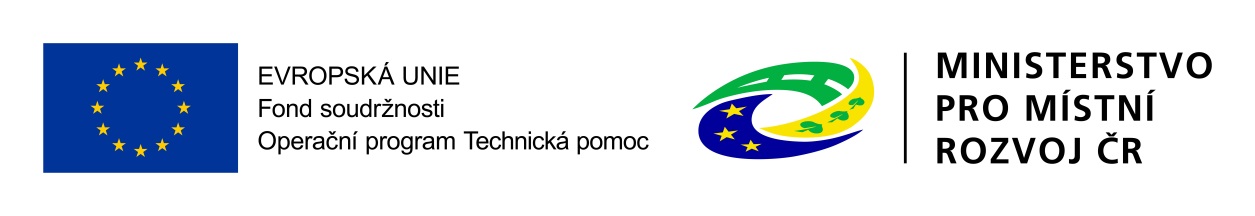 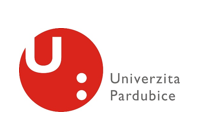 Hlavní zjištění – S1 tvorba a aktualizace MPIN
V hlavních bodech existuje v názorech na proces tvorby a aktualizace MPIN shoda napříč nositeli ITI, ŘO OP i MMR-ORP. 
Má nastavovat metodický rámec pro implementaci integrovaných urbánních nástrojů a flexibilně reagovat na objevující se problémy. Rámec má být pro své uživatele oporou (stabilní, včas dostupný a výkladově jednoznačný).
Kvalita procesu tvorby a aktualizace MPIN je obecně hodnocena jako průměrná až nadprůměrná, avšak pouze při uvážení absence předchozích zkušeností s problematikou.
MPIN je příliš rozsáhlý, zejména pak v případě nezávazných pasáží.
Užitečná je otevřená široká diskuse problémů a názorů. 
Neužitečná je zdlouhavost a složitost procesu, která vyplývá z:
vysokého počtu připomínek a požadavků jednotlivých stran, 
slabé pozice MMR-ORP, které nemůže proces tvorby a aktualizace MPIN aktivně řídit.
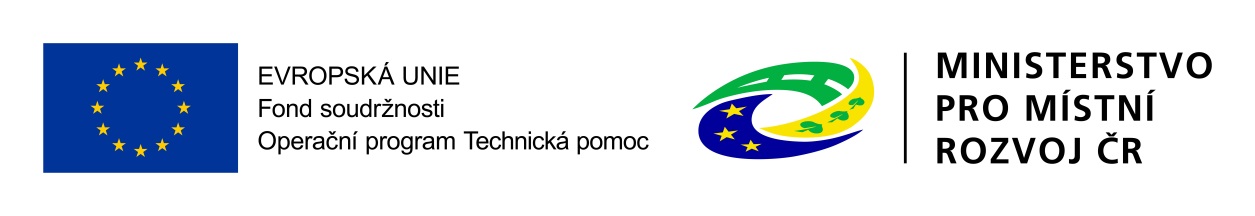 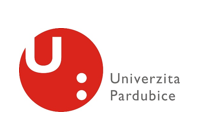 Hlavní zjištění – S2 komunikace a koordinace
Účelem je vytvoření a udržování partnerství mezi aktéry z různých podsystémů, u kterých nelze aplikovat princip nadřízenosti a podřízenosti, ale lze jejich chování ovlivňovat (koordinovat) jen na základě respektu dohodnutých pravidel (metodik).
Jednotné metodické prostředí v podobě MS2014+ se však v tomto období nepodařilo efektivně naplnit.
MMR-ORP je personálně poddimenzováno, a proto vše trvá zbytečně dlouho.
Proces by měl přispívat k omezení nejistoty v činnosti aktérů pramenící z nejasnosti pravidel, nebo konfliktu pravidel.
Je rozdílné hodnocení formálně a neformálně ustanovených „platforem“ jednání. („Setkávání ITI“ vs. NSK plénum, komory; Platforma IUN – rozdělení na technickou a metodickou).
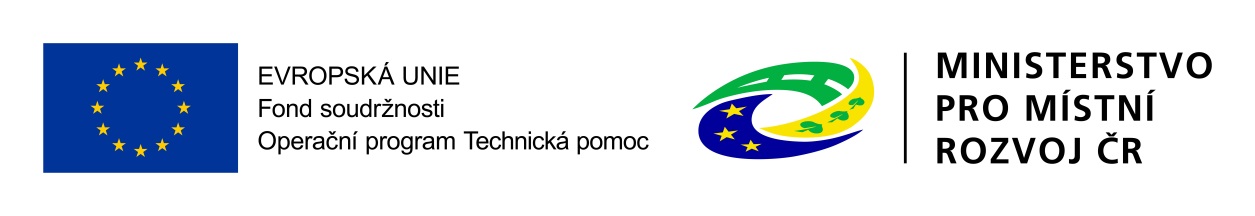 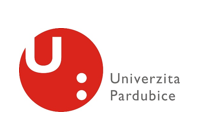 Hlavní zjištění – S3 integrované strategie
Účelem je, aby integrovaná strategie měla jednotnou strukturu, vyhovovala strategickým dokumentům a byla financovatelná.
Fundamentálním výstupem tohoto procesu je schválená integrovaná strategie, která přináší užitek všem jejím klientům. 
Jedná se o významnou implementační součást územní dimenze regionální politiky ČR.
Pozitiva procesu: konzultace prováděné před schvalováním, jednotná podoba a čitelnost, spolupráce zainteresovaných aktérů
Negativa procesu: administrativní i časová velká náročnost, několika kolové schvalování, „zasekávání“ MS2014+, nutnost dosáhnout souhlasu všech ŘO OP nad integrovanou strategií jako celkem.
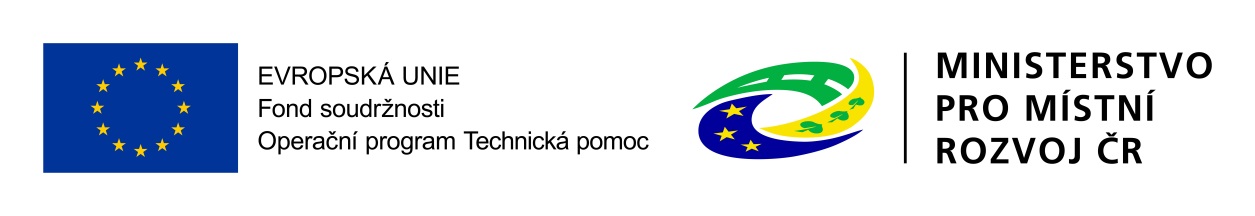 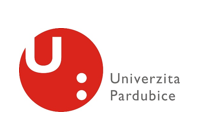 Hlavní zjištění – S4 monitorování
Prvotní účel procesu spočívá v naplnění informační povinnosti MMR vůči Dohodě o partnerství a EK. Druhotný účel spočívá v naplnění informační povinnosti nositelů ITI.
Je východiskem pro následné evaluace vedoucí k vyhodnocování dopadů územních intervencí.
Zprávy o plnění integrovaných strategií obsahují věcný a finanční popis o jejich plnění. Významným východiskem pro tvorbu zpráv tvoří standardizovaná indikátorová sada Národního číselníku indikátorů. Využitelnost ukazatelů je však považována za problematickou, jelikož jen malá část indikátorů má vypovídající schopnost pro účely monitorování integrovaných strategií.
Užitečnou prací je zajištění toku informací o plnění integrovaných strategií.
Významnou část času stráveného využíváním MS2014+ je možné identifikovat jako zbytečnou práci.
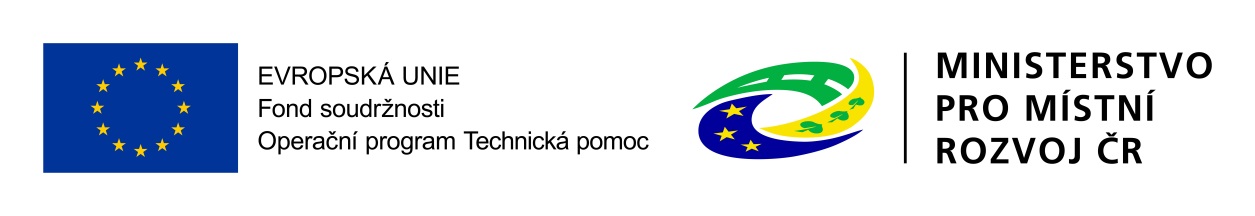 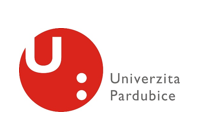 Hlavní zjištění – S5 evaluace
Self-evaluace jako implicitní součástí práce aktérů, zdokonalování procesů je realizováno jako reakce na měnící se požadavky a změnu metodického prostředí.
Povinnost provést mid-term evaluaci naplňování integrované strategie - vyplynula otázka vhodnosti formy a náplně mid-term evaluace.
Pozitivum procesu: maximální zapojení všech aktérů již do tvorby metodiky evaluace. Časový prostor byl dostatečný a byl i prodloužen. 
Výtky se objevily pouze k nadbytečnosti některých příloh, které se jevily jako příliš „filosofické“. 
S ohledem na to, že to byl poslední evaluovaný segment, respondenti se v návaznosti na něj nezřídka vyjadřovali i k celkovému vnímání ITI (viz závěr evaluační zprávy).
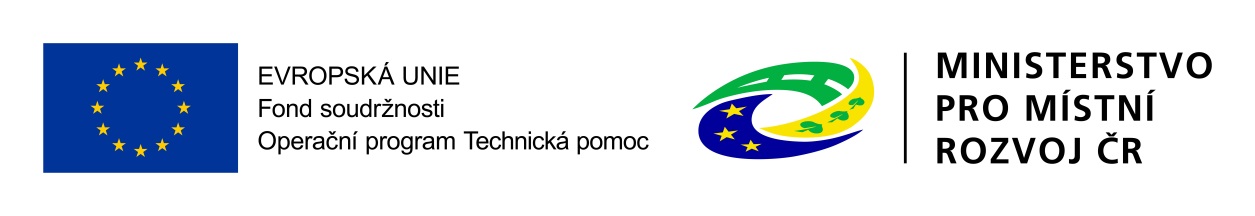 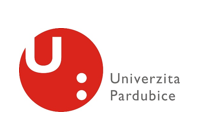 Manažerská doporučení
Manažerská doporučení jsou formulována s cílem minimalizace odpadu a špatné poptávky a maximalizace užitečné práce.
Celkem 26 doporučení, a to
	k S1 tvorba a aktualizace MPIN – 8 doporučení
	k S2 komunikace a koordinace  – 4 doporučení
	k S3 integrované strategie          – 5 doporučení
	k S4 monitorování                        – 5 doporučení
	k S5 evaluace 		       	   – 4 doporučení
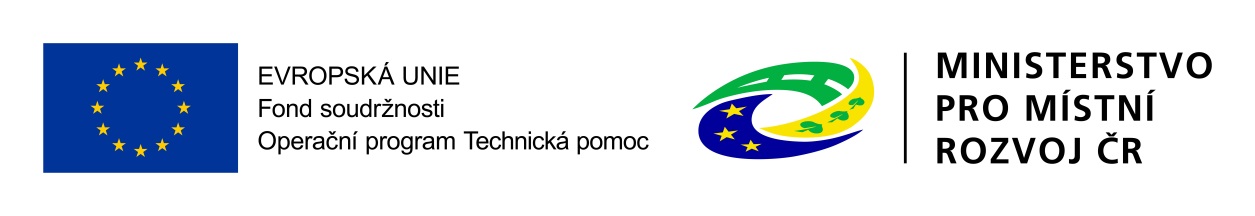 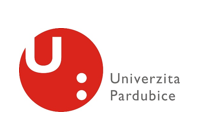 Manažerská doporučení:   k segmentu 1 tvorba a aktualizace MPIN
1A. Nositelé ITI by měli mít profesionální aparát („asociaci ITI“), v rámci kterého by slaďovali své pozice a který by je zastupoval v jednáních s MMR i ŘO OP. (otázka finančního a administrativního zajištění aparátu)
1B. Provést časovou optimalizaci procesu. (prioritní úrovně, návaznosti)
1C. Nezahrnovat do MPIN nezávazné pasáže. (do příručky dobré praxe)
1D. Minimalizovat vliv nesystematických zásahů. (odbornost bez ad hoc vnějších zásahů narušující dojednané kompromisy)
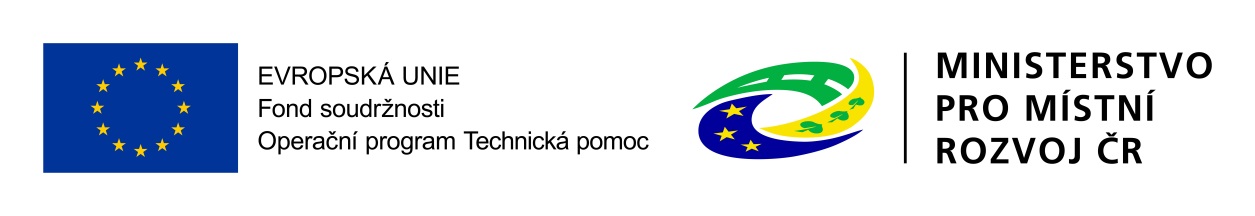 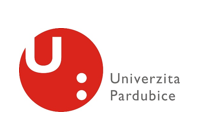 Manažerská doporučení:   k segmentu 1 tvorba a aktualizace MPIN
1E. Vyhodnotit zapojení ZS ITI do procesu tvorby a aktualizace MPIN a zvážit potřebu jejich dalšího zapojení. (relevantnější jsou pro ně operační manuály nositelů ITI a ŘO OP)
IF. Posílit pozici MMR v roli metodického garanta územní dimenze. (tři návrhy řešení v závěrečné evaluační zprávě)
1G. Zvážit možnost rozdělení MPIN do dvou samostatných dokumentů – „MPIN pro ITI“ a „MPIN pro CLLD“, či alespoň upravit strukturu dokumentu v tomto smyslu.
1H. Snížit dynamiku změn, kterými MPIN prochází. (omezit užívání nástroje metodických stanovisek)
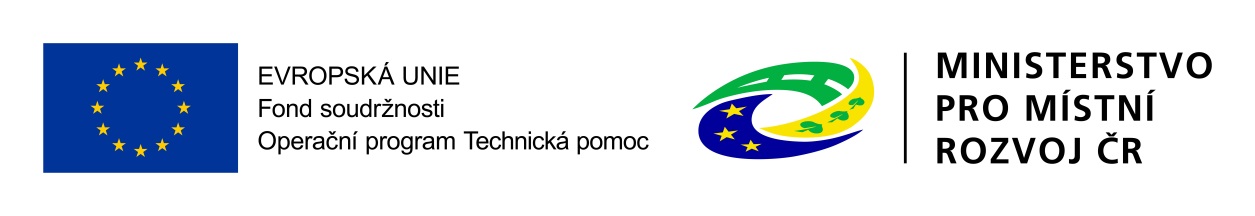 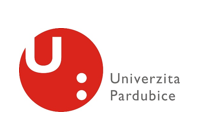 Manažerská doporučení:   k segmentu 2 komunikace a koordinace
2A. Při stanovování platforem uplatňovat celostní přístup a zohledňovat personální možnosti a zaměření jednotlivých aktérů. (eliminovat nepřehlednost, vyhodnocovat efektivnost pomocí zpětné vazby)
2B. Upravit formát NSK – konkretizovat účel, snížit počet účastníků. Institucionalizovat „setkávání“ nositelů ITI a zaštítit ho MMR-ORP. (akcentovat pracovní charakter jednání, účelnost, účinnost, vymahatelnost závazků, eliminovat duplicitu informací, kombinovat formální a neformální kanály)
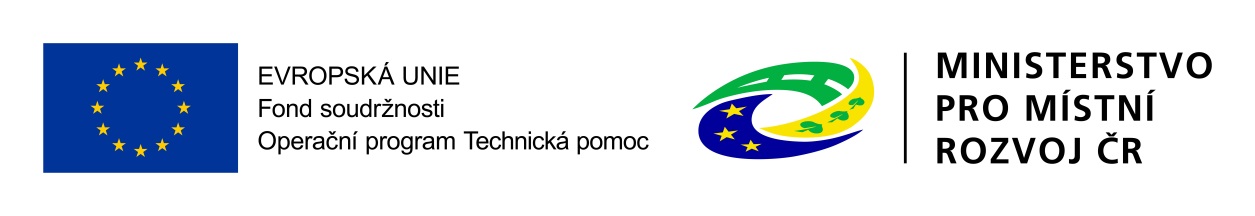 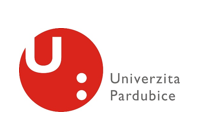 Manažerská doporučení:   k segmentu 2 komunikace a koordinace
2C. Personálně posílit a stabilizovat MMR-ORP jako gestora a koordinátora implementace integrovaných urbánních nástrojů. (pozitivní vnímání komunikace vs. poddimenzovanost vs. ztráta know how zapříčiněná fluktuací)
2D. Zajistit efektivní komunikaci v rámci MS2014+. (potřeba spolehlivosti, uživatelské přívětivosti, doplnění funkcionalit, kombinace s cloudovými úložišti (?), odlišit obsah jednání na interní, tj. MMR-ORP a MMR-ONEUIS + jednání s vnějšími aktéry)
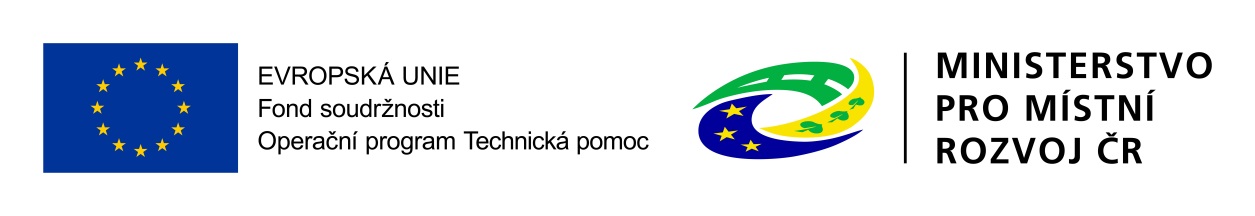 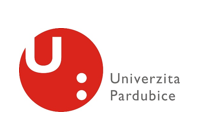 Manažerská doporučení:   k segmentu 3 integrované strategie (ISg)
3A. Mít včas a přesně nastavenou metodiku, zejména v podobě MPINu. (eliminace nejistoty a neurčitosti příprav ISg)
3B. Větší zodpovědnost za správnost a užitečnost ISg přenést na nositele; schvalovat pouze stěžejní části ISg. (odstranit enormní administrativní zátěž)
3C. Zachovat konzultace před samotným schvalování ISg a eliminovat komunikační bariéry. (míra závaznosti předjednaných částí ISg, obecnost vs. konkrétnost obsahu, změna hodnotitele generovala nové připomínky)
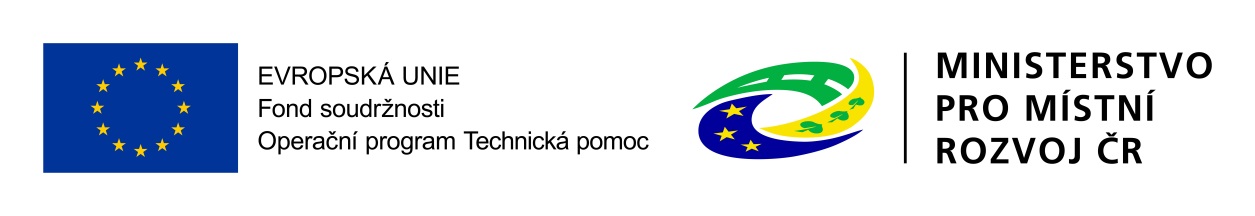 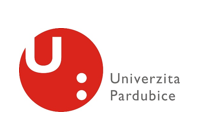 Manažerská doporučení:   k segmentu 3 integrované strategie (ISg)
3D. Výrazně urychlit a racionalizovat proces hodnocení ISg. (složitost, zdlouhavost, nutnost dosáhnout souhlasu všech ŘO OP nad ISg jako celkem + 5 návrhů řešení v závěrečné evaluační zprávě)
3E. Mít k dispozici plně funkční a uživatelsky přívětivý monitorovací systém s funkcionalitou umožňující rozpoznat změny mezi jednotlivými vkládanými verzemi ISg. (nefunkčnost MS2014+ vč. portálu ISKP14+ jako kruciální problém)
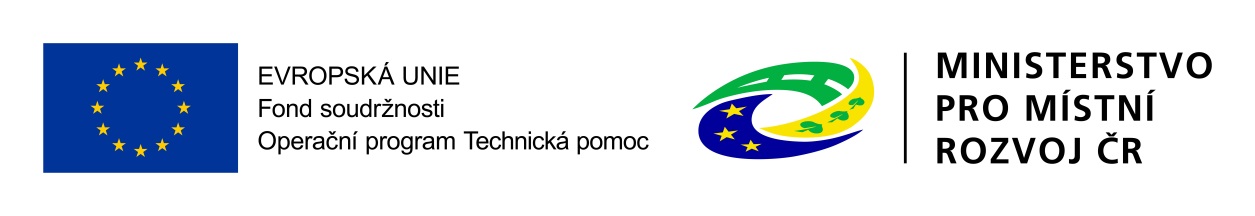 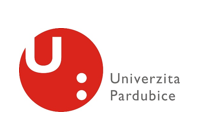 Manažerská doporučení:   k segmentu 4 monitorování
4A. Revidovat Národní číselník indikátorů s ohledem na chybějící indikátory nutné pro účely procesu; iniciovat jednání s ČSÚ ohledně vykazování dat za funkční regiony. (doplnit absentující indikátory, odstranit ty, které nutí nositele ITI do nepatřičných odhadů)
4B. Revidovat strukturu zpráv o plnění ISg – zjednodušit a odstranit opakující se pasáže; lépe komunikovat účel zpráv vůči nositelům ITI. (těžištěm – komentáře k věcnému a finančnímu plnění ISg, agregované údaje z MS2014+, frekvence hodnocení dopadů do území – půlroční=četná, přehodnotit požadavek 1 výstupového a 1 výsledkového indikátoru, zvýšit přehlednost tabulek)
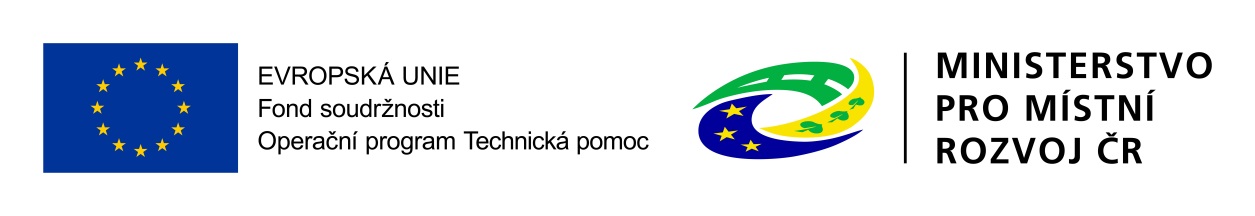 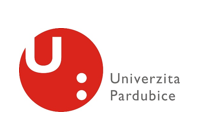 Manažerská doporučení:   k segmentu 4 monitorování
4C. Stabilizovat vývoj monitorovacího systému, revidovat stávající funkcionality a implementovat funkcionality absentující, zvýšit uživatelskou přívětivost. (konkrétní návrhy závěrečné evaluační zprávě,  více v technické příloze)
4D. Revidovat systém uživatelských rolí v rámci MS2014+. (systém přidělování a odebírání rolí, standardizace rolí, někdy možnost přepínání rolí)
4E. Personálně posílit a stabilizovat MMR-ONEUIS. (zejména softwarové specialisty)
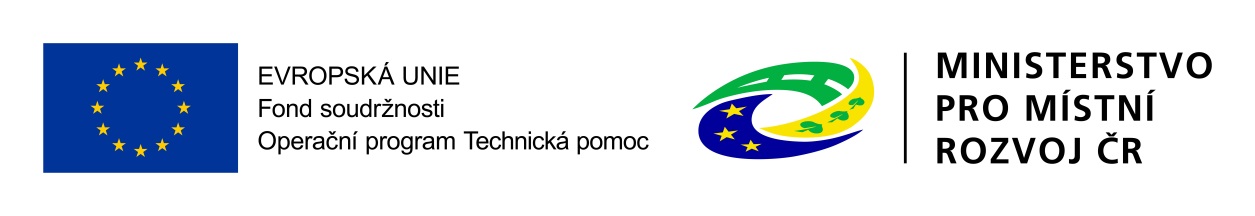 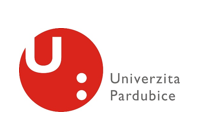 Manažerská doporučení:   k segmentu 5 evaluace
5A. Udržet vysoký standard komunikace se všemi aktéry procesu. (pozitivum při tvorbě metodiky, naplňování principu partnerství)
5B. Klást důraz na vysvětlení důvodů mid-term evaluace. (jejího významu, účelu, smysluplnosti x personální poddimenzovanost MMR-ORP)
5C. Prověřit změnu formátu mid-term evaluace. (vyhodnotitelné indikátory s ohledem na časový aspekt, absence potřebných funkcionalit MS2014+)
5D. Zvážit nutnost teoretických příloh k metodice mid-term evaluace. (zahrnout je do jiného typu dokumentu)
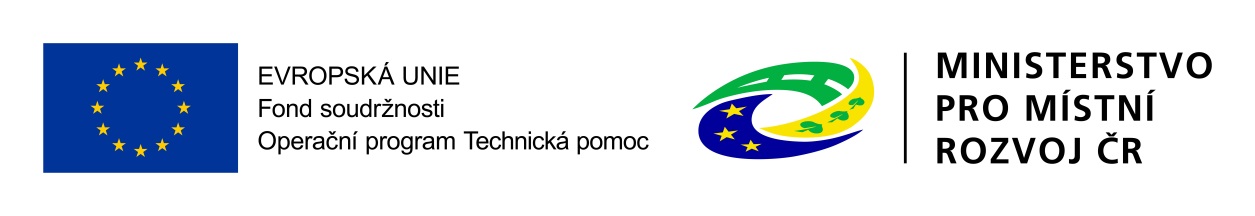 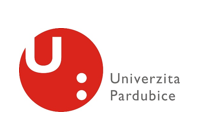 Obsah technické přílohy závěrečné evaluační zprávy
Přehled zjištění k základním evaluačním otázkám podle procesů a skupin respondentů
Zjištění na straně příjemců podpory integrovaných projektů v rámci kulatého stolu
Další zjištění relevantní pro budoucí programové období 2021+, v tom:
K roli obcí s rozšířenou působností
Nedostatky MS2014+ k odstranění
Potřeba revize systému uživatelských rolí v MS2014+
Návrhy na doplnění funkcionalit MS2014+
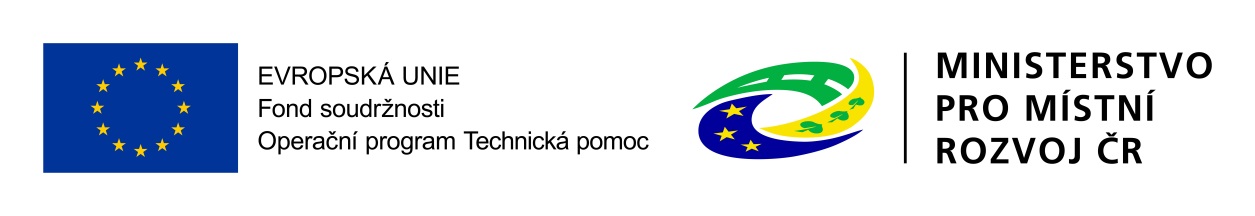 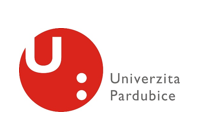 Závěr
Nově koncipovaný prvek územní dimenze v podobě ITI vstoupil do hry s časovým zpožděním, což lze označit za prvek komplikující jejich systémové postavení.
Procesní evaluace stávajících procesů na konci roku 2019 jen těžko může ovlivnit současné programové období a je otazníkem, do jaké míry může ovlivnit přípravu nového programového období.
Za kruciální problém lze označit funkční nedostatečnost jednotného metodického prostředí v podobě MS2014+. 
Nutno ocenit schopnost komunikace a koordinace procesů jejich gestora MMR-ORP, a to ve ztížených podmínkách role moderátora, nikoliv aktivního řídícího centra.
„-“ nedostatečná informovanost – osvěta – propagace integrovaných urbánních nástrojů vůči veřejnosti a participantům.
„+“ faktická realizace územní dimenze, strategické otázky regionální politiky – rozvoje metropolitních oblastí a aglomerací.
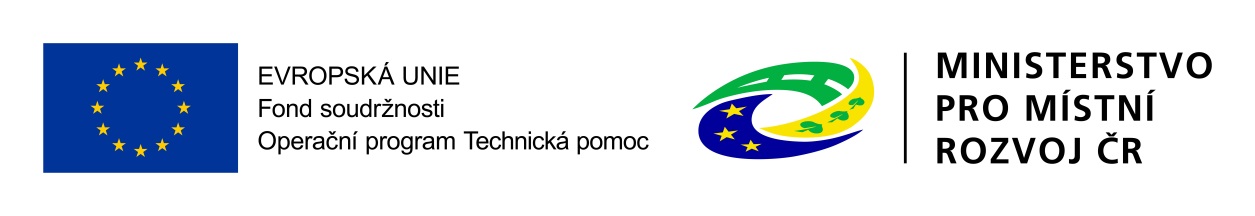 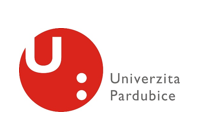